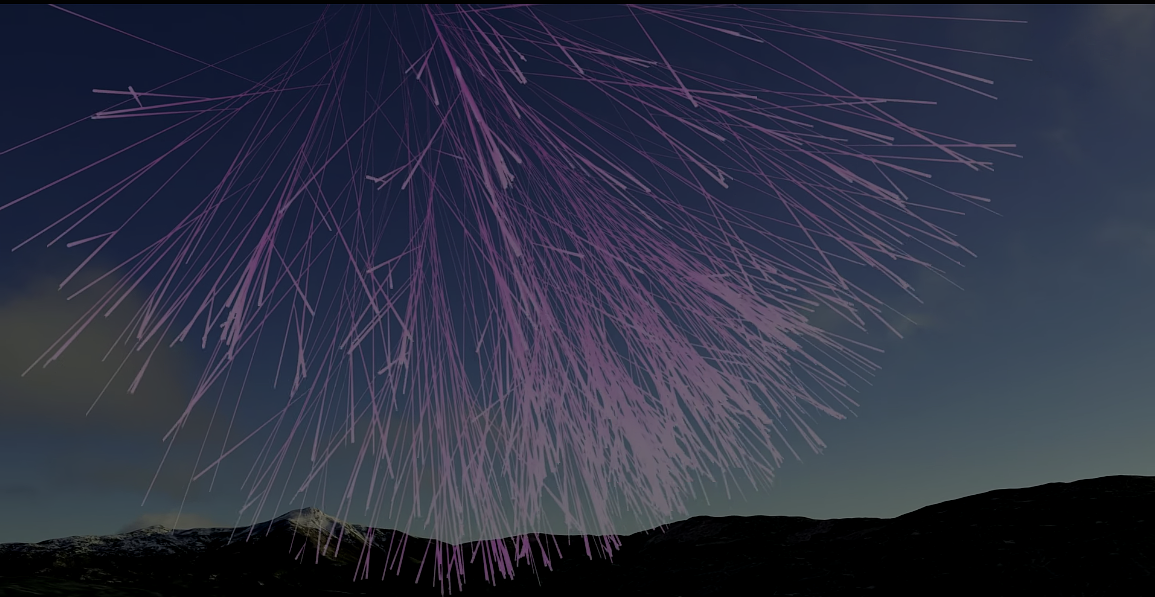 Raios cósmicos
Palestrante : Letícia
CDCC-CDA
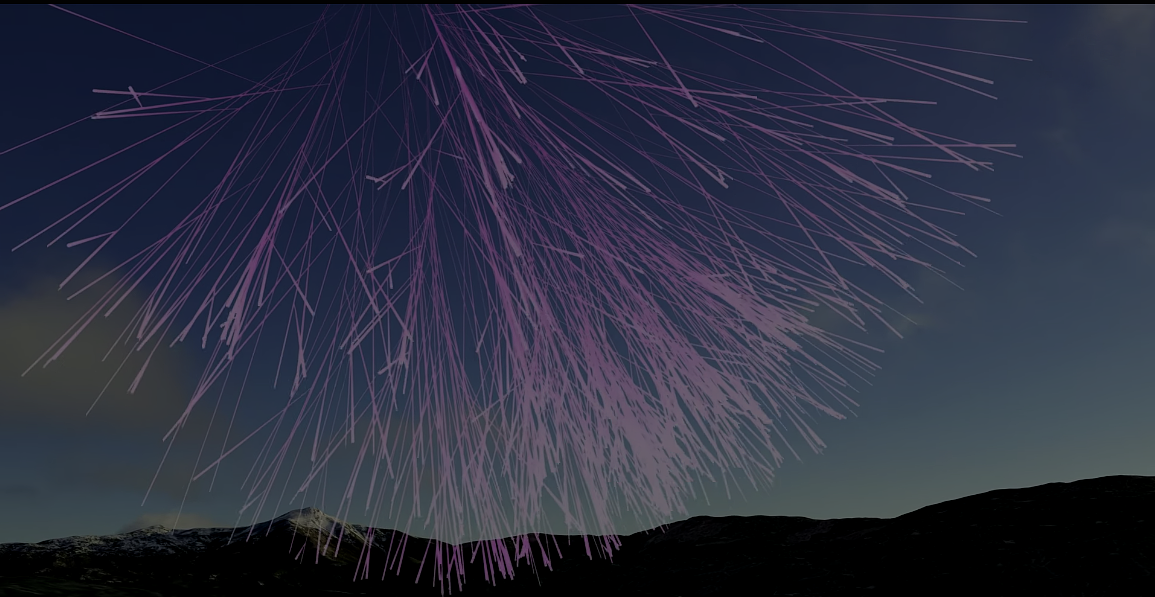 Histórico
Estudo da radioatividade (começo do século 20)
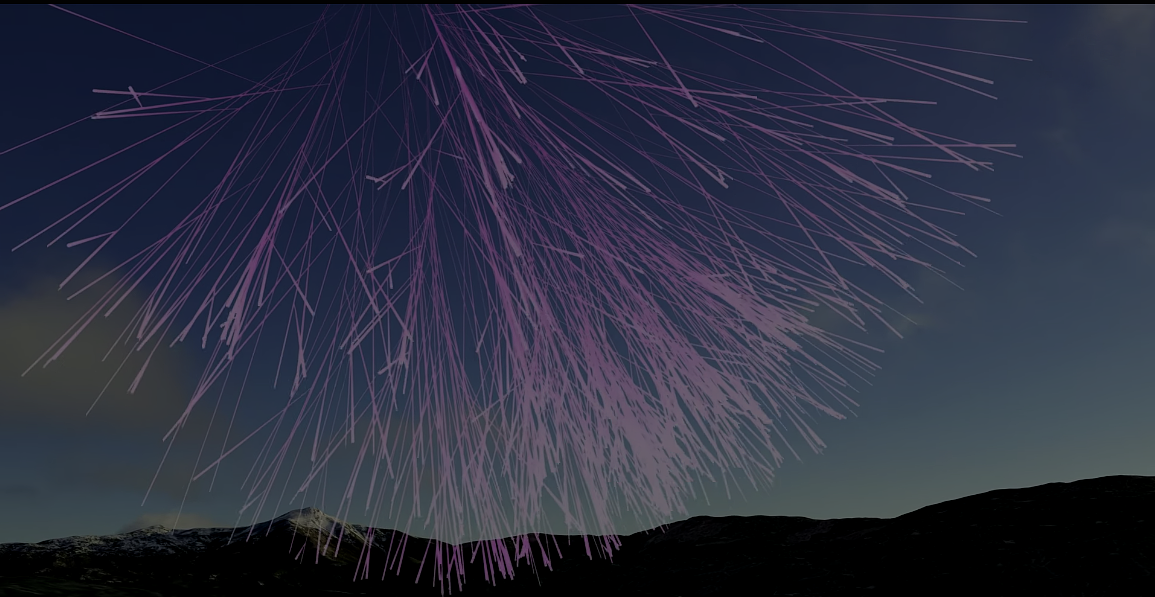 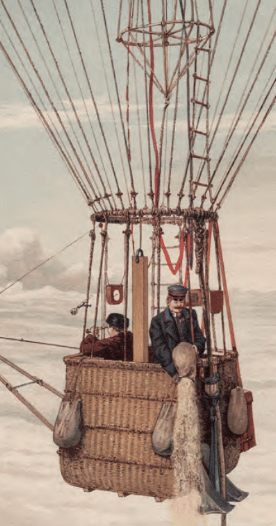 Histórico
Pesquisadores tentavam entender se a radiação era terrestre ou extraterrestre.
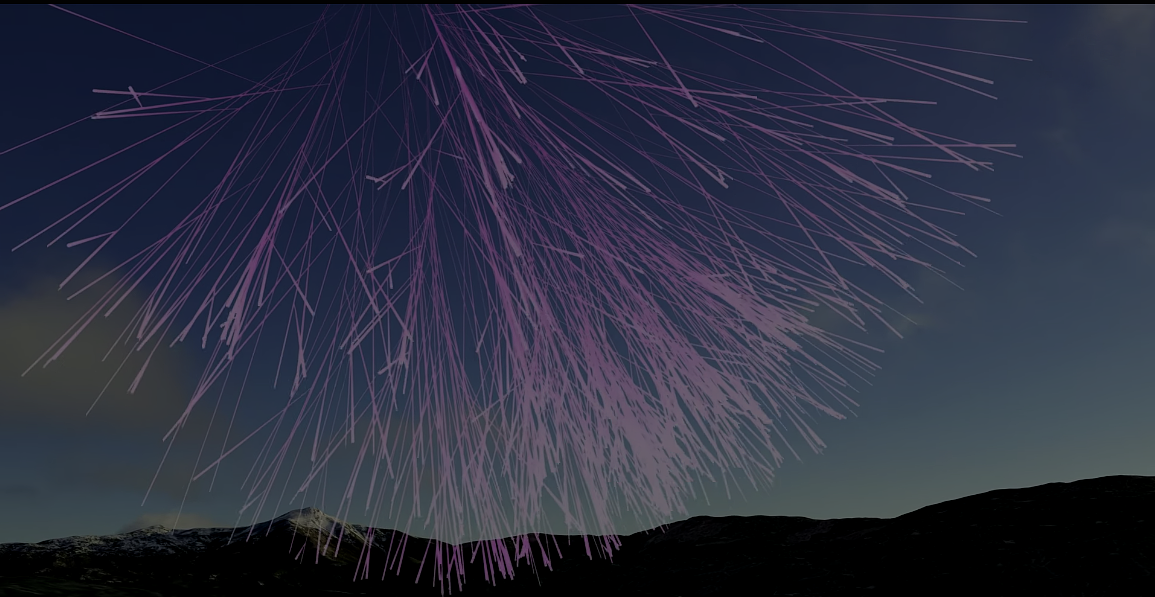 1922- Descoberta por VF Hess
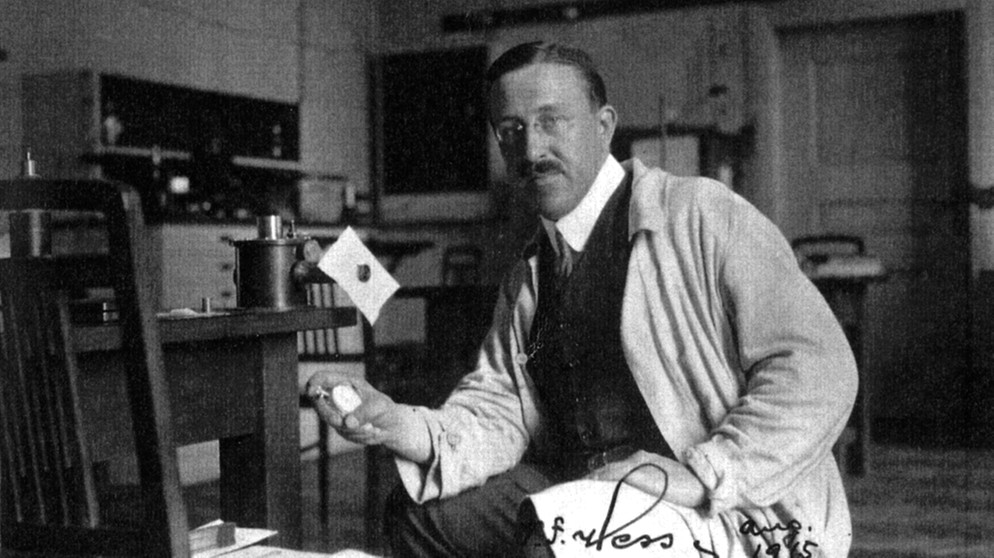 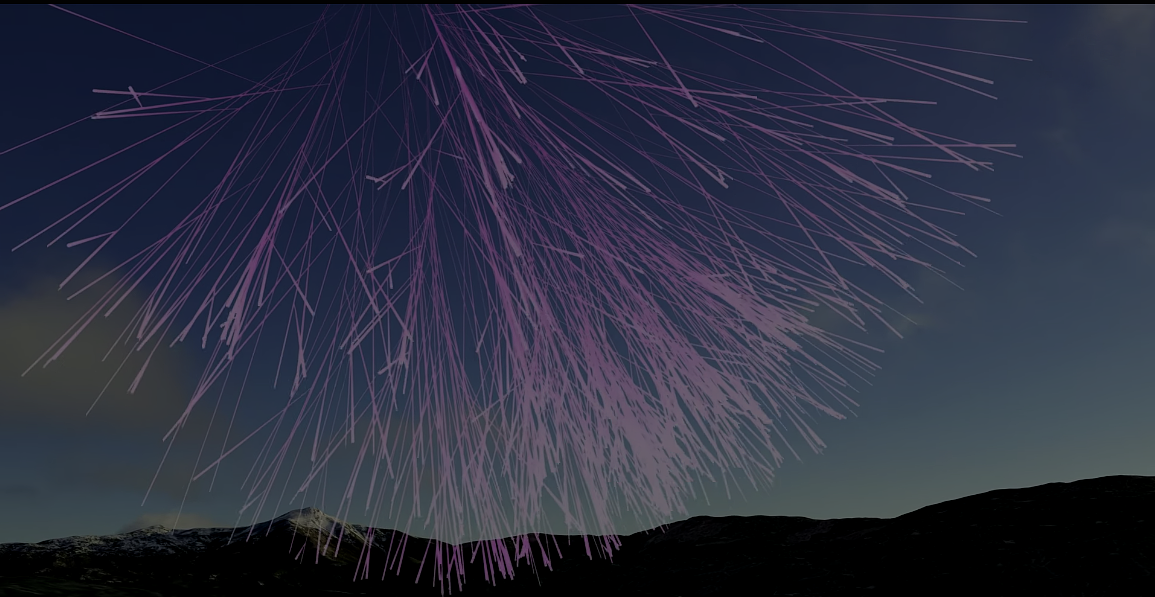 1933- Nascimento da física de partículas
Com o início dos estudos sobre raios cósmicos, descobriram o pósitron
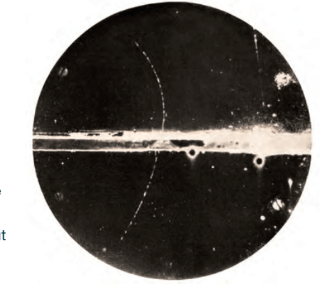 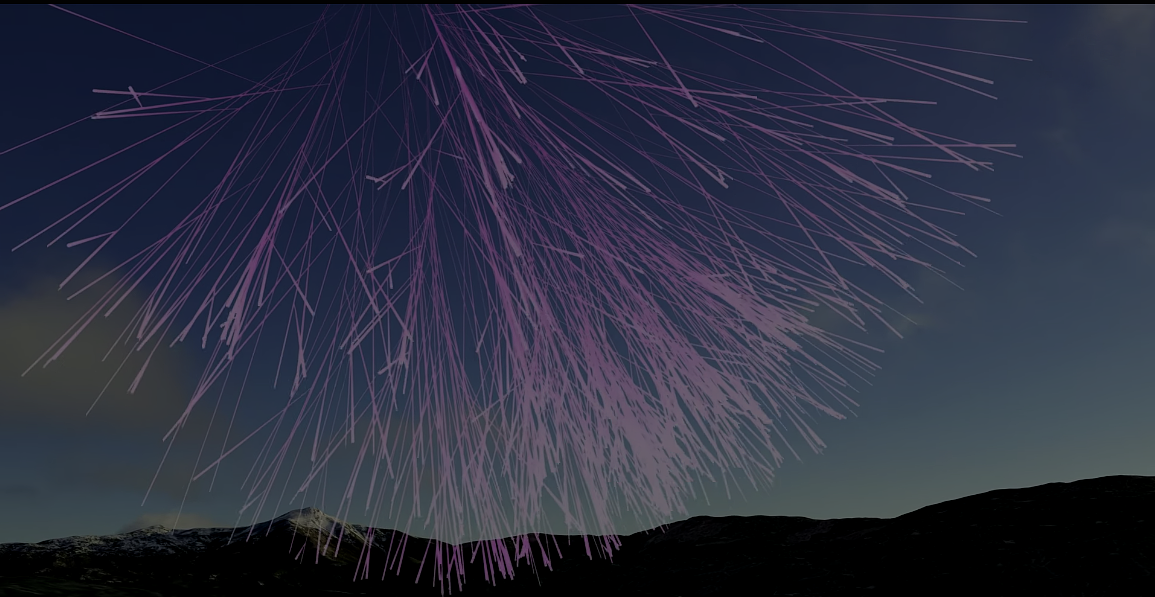 1933- Nascimento da física de partículas
Foi proposto, e posteriormente fotografado, em 1934, por:
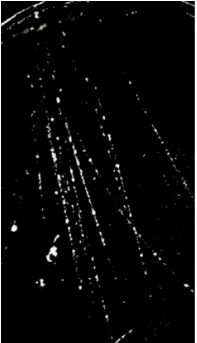 B Rossi, PMS Blackett e 
G Occhiallini,
O modelo de “chuveiro de partículas”
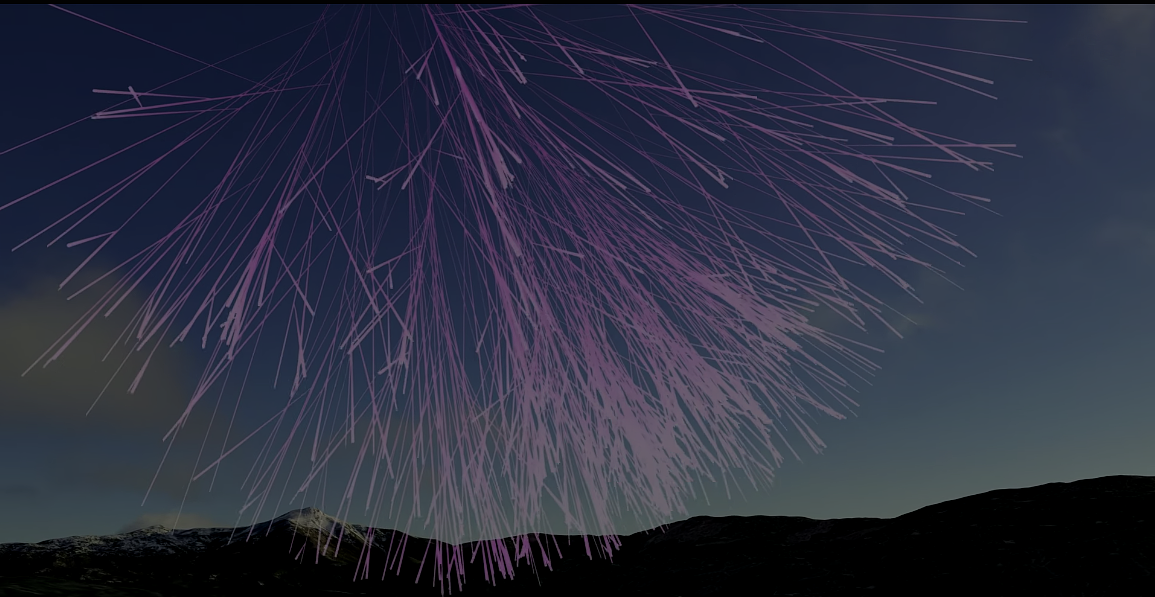 1933- Nascimento da física de partículas
1935- Yukawa propôs os píons (𝜋)
1937- Descoberta dos múons (μ)
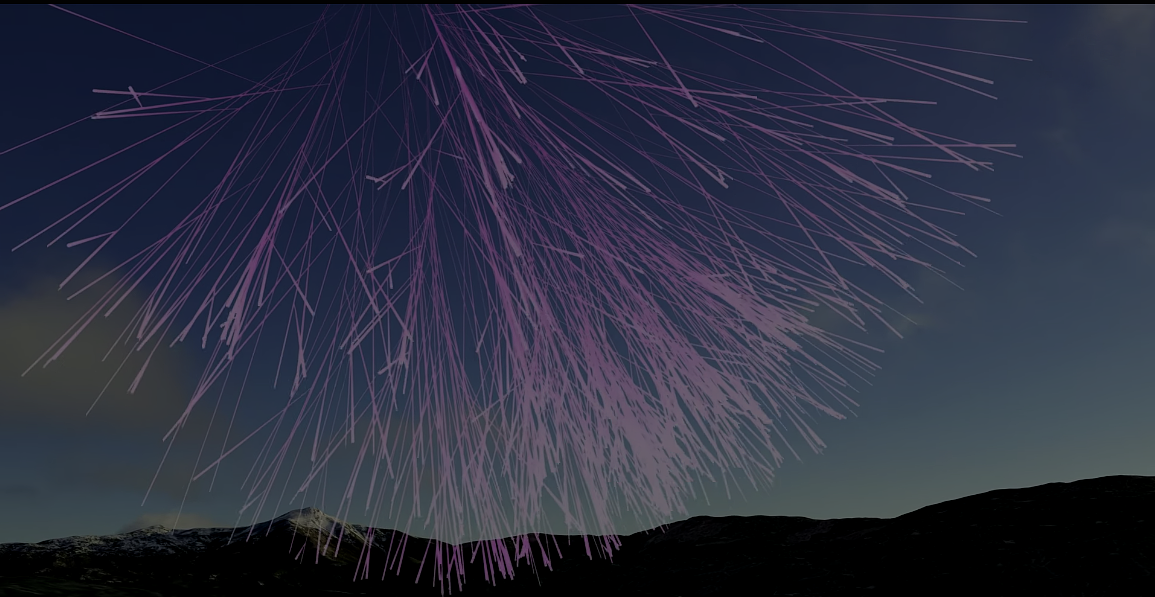 Física de partículas: partículas subatômicas:
São divididas em 2 grupos:
-Quarks (interação forte) sabores (Up, Donw, Top,Bottom, Strange e charm).
-Léptons (interação fraca).
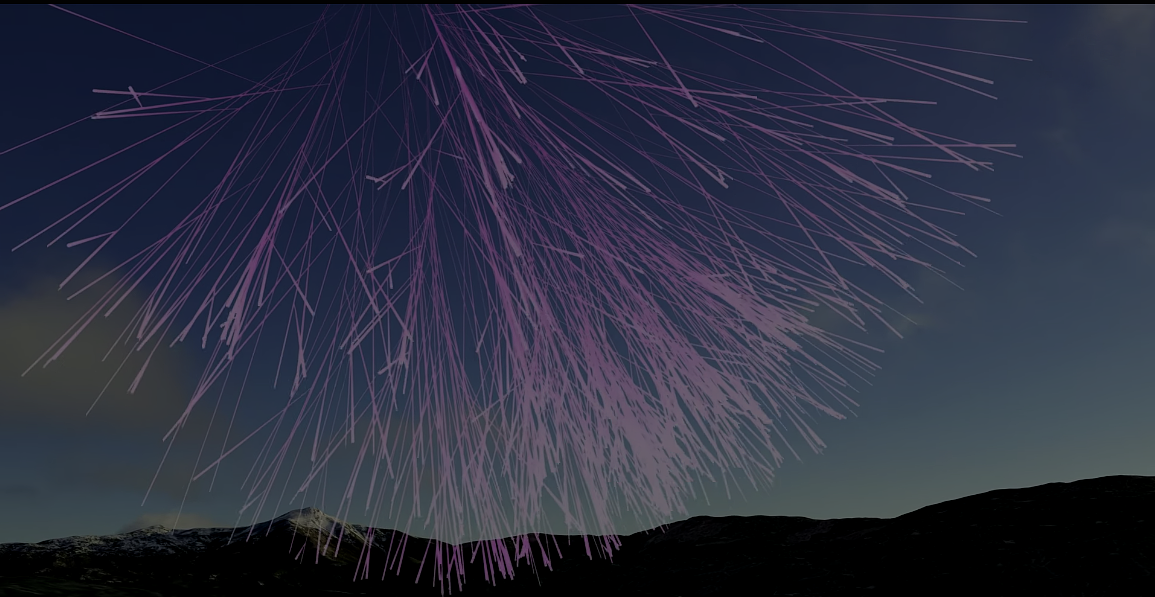 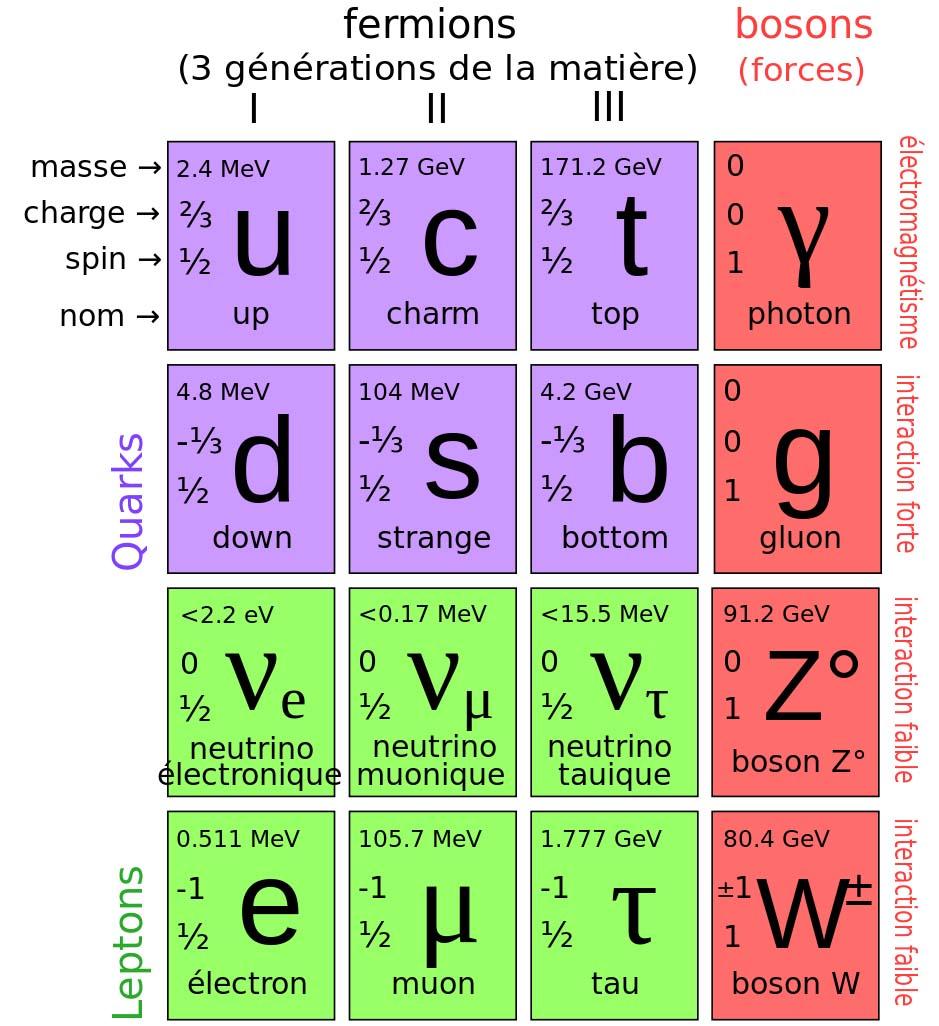 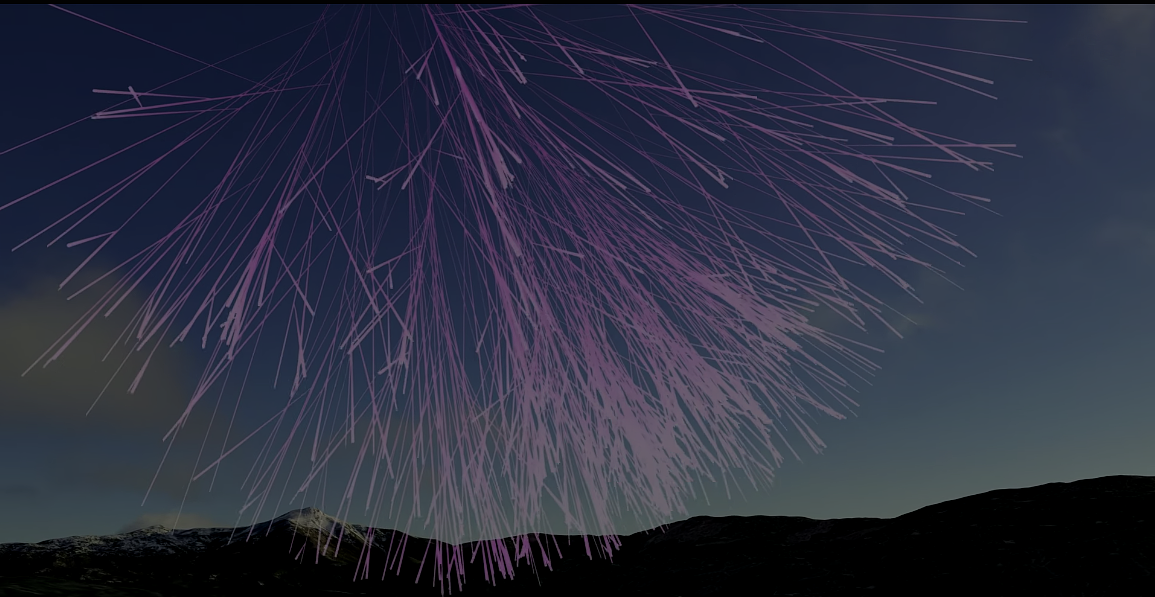 Chuveiro atmosférico
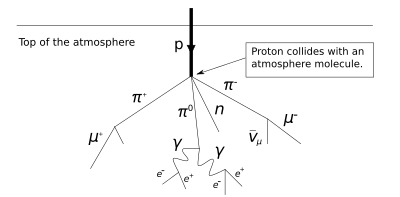 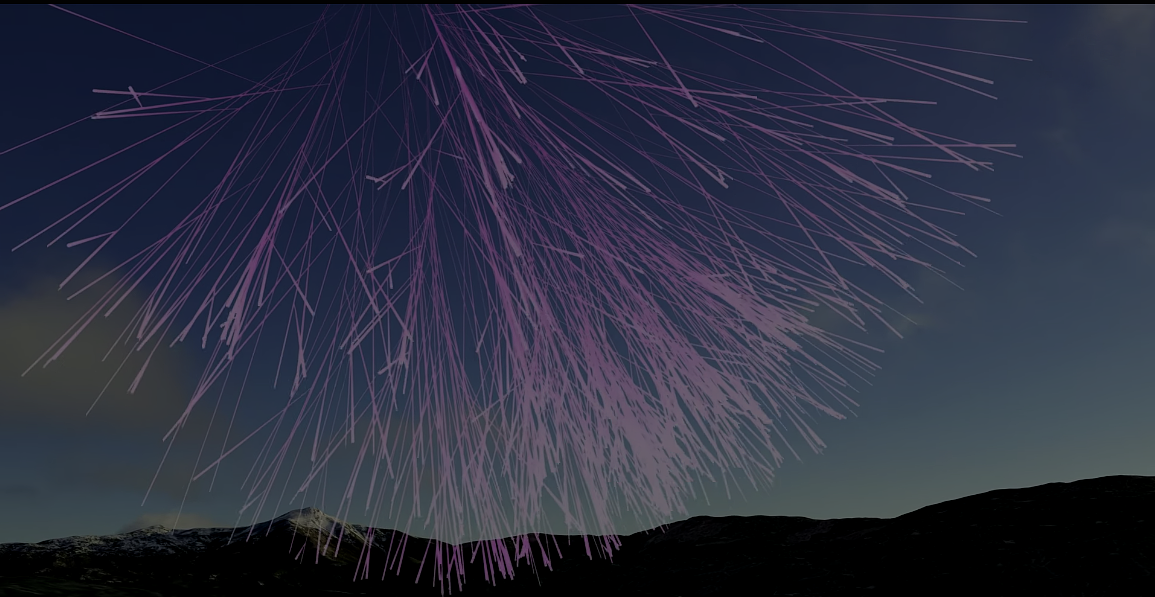 Chuveiro atmosférico
Estas partículas chegam até o solo com velocidade próxima à da luz - efeito cherenkov
Observatório Pierre auger
CTA
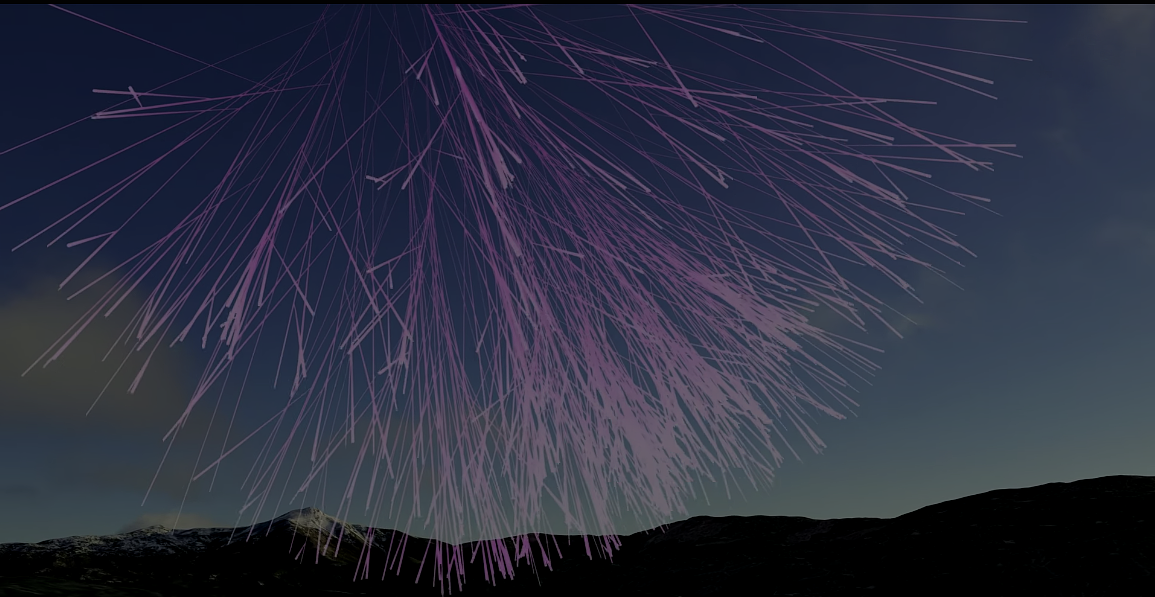 Origem dos raios cosmicos
-Núcleo ativo de galáxias.
-Radiação de buracos negros.
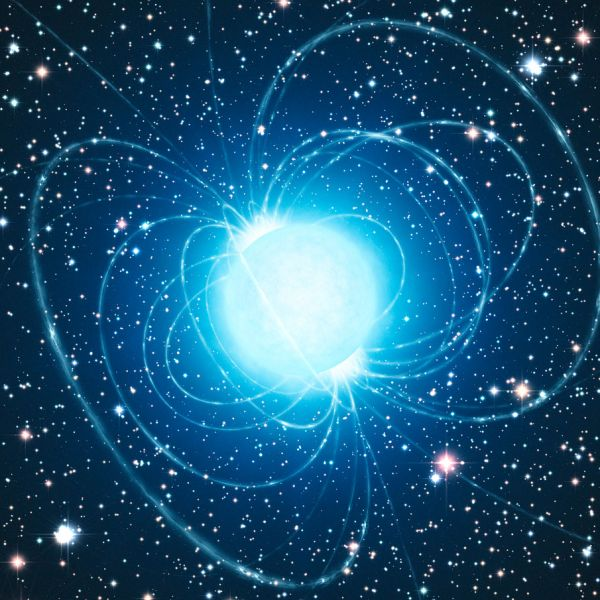 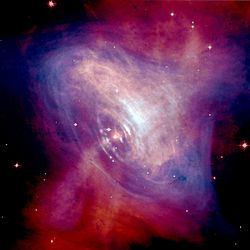 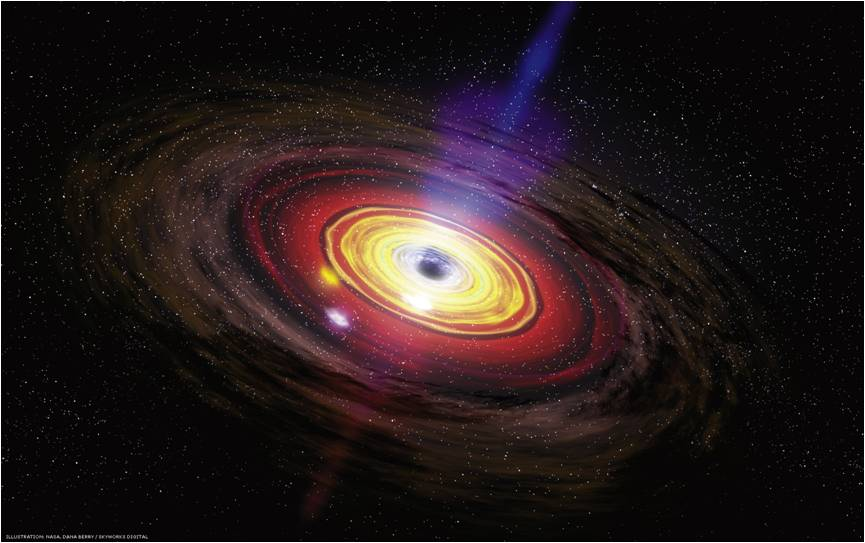 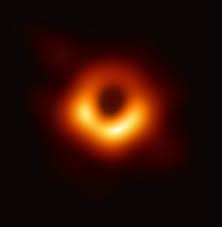 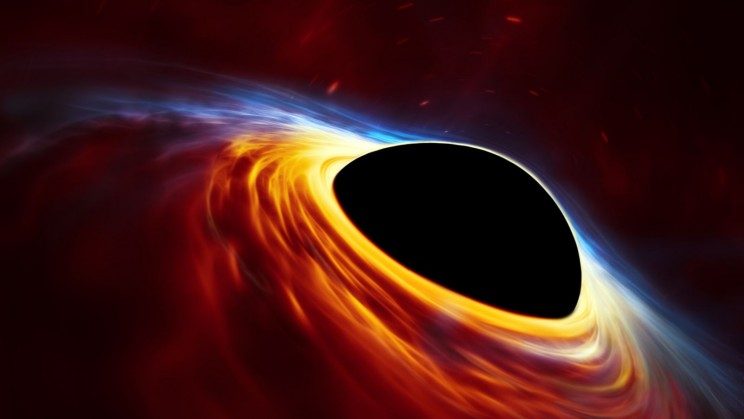 -Pulsares.
-Estrela de nêutrons.
-”Espaço” remanescente do começo do universo.
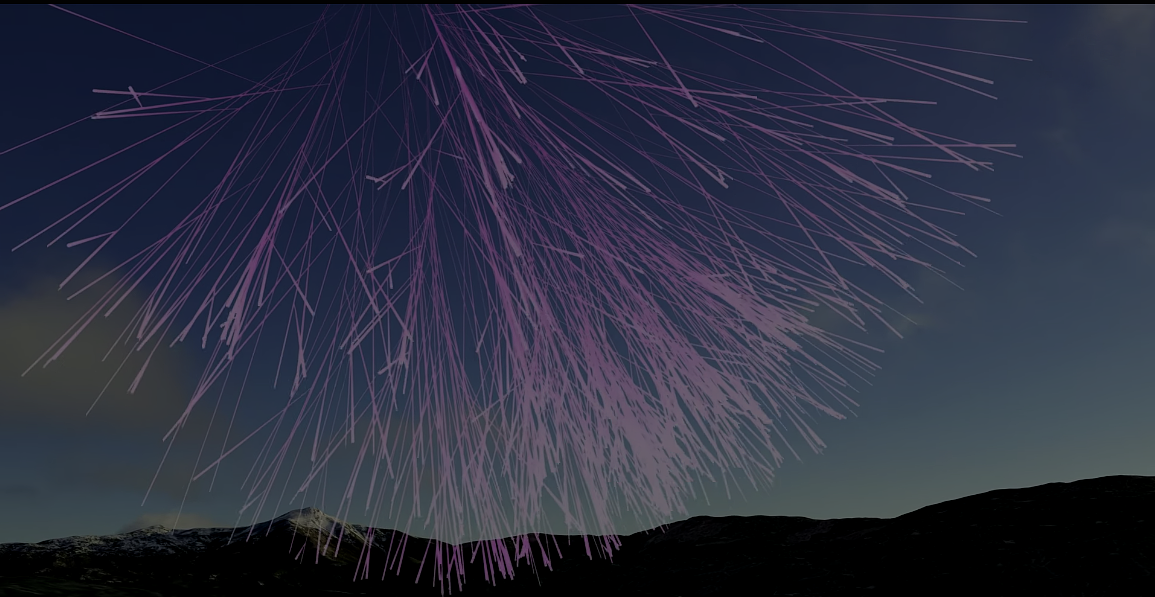 Obrigada pela atenção :)